DRAFT NOT FOR DISTRIBUTION2/2/2015OASIS SOA Ontology
William H. Sweet Jr
wsweet@mitre.org
OASIS  SOA Technical Committee
1
slides are primarily from
Dr. Barry Smith
State University of New York at Buffalo
http://ontology.buffalo.edu
2
How do we build the OASIS SOA Ontology?My Recommendations
Determine order of priority: Reference Model (RM) or Reference Architecture (RA)
Adopt an Ontology Development Methodology
Adopt an Upper Ontology 
Adopt a Middle Ontology
Recast RA/RM definitions to formal terminology language
3
Recommendation 1
Determine that the order of priority is Reference Model (RM) first, then Reference Architecture (RA) second

Reference Model is more fundamental than Reference Architecture
Reference Architecture classes need to derive from Reference Model classes.
4
Recommendation 2
Adopt the Stanford Protégé , Ontology 101 Methodology

Protégé is the most widely used Ontology editor, the Protégé Methodology is well known and very good.
most of the Protégé steps are already accomplished in the RM and RA
5
Stanford Protégé - Ontology 101 Methodology(http://protegewiki.stanford.edu/wiki/Ontology101)
Fundamental Rules
no one correct way to model a domain
Ontology development, an iterative process
Ontology concepts – close to domain concepts
Methodology 
Determine domain, scope 
Consider ontology reuse
Enumerate important terms 
Define classes and hierarchy
Define  class properties (slots)
Define slot facets (constraints)
6
Recommendation 3
Adopt the Basic Formal Ontology (BFO) from University of Buffalo as Upper Ontology

BFO is very good.
BFO is the foundation of the Genome Ontology
BFO  is likely the most successful and widely used commercial, Upper Ontology
7
Gene Ontology, achieves “Unification of Biology” (nature)Successful in overcoming problems of balkanization, especially for retrieval of data. In large part due to Basic Formal Ontology (BFO) Upper Ontology
8
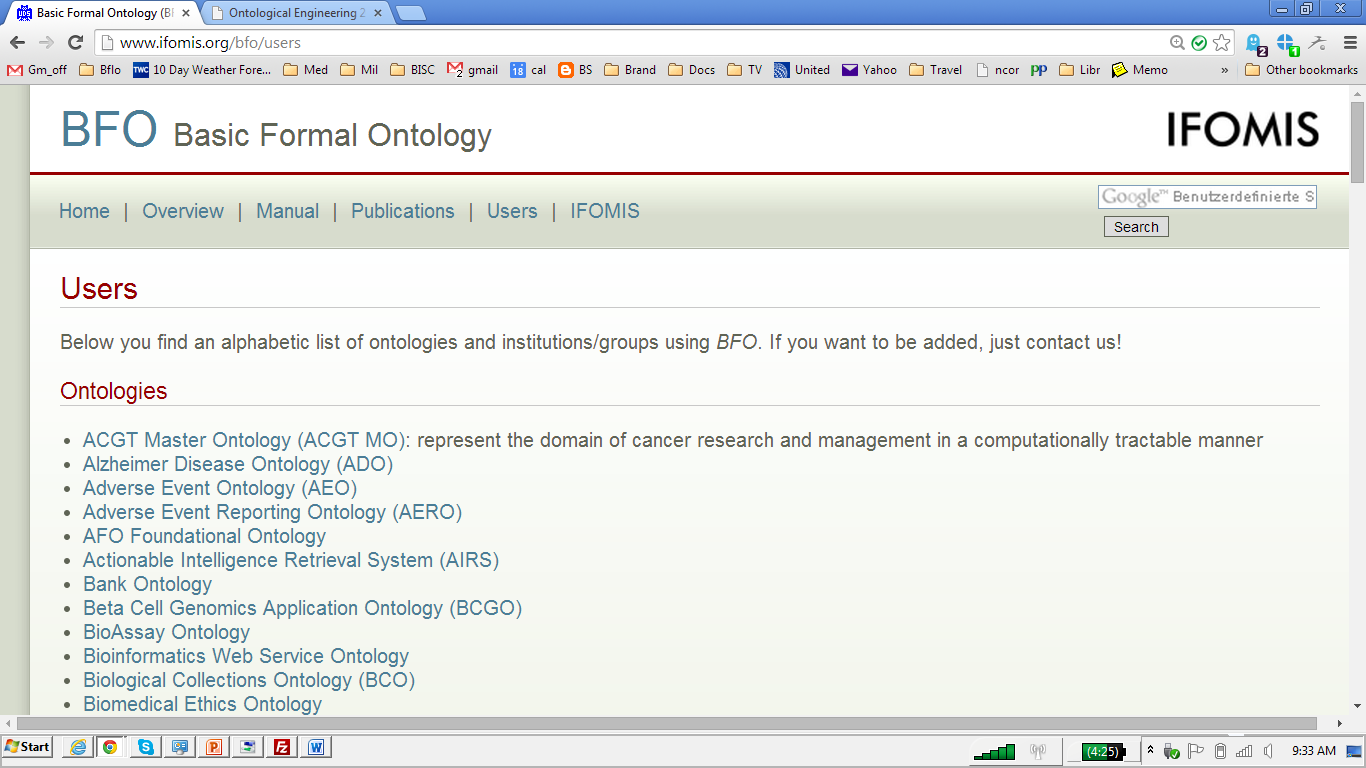 http://obofoundry.org
CHEBI: Chemical Entities of Biological Interest
GO: Gene Ontology
OBI: Ontology for Biomedical Investigations	
PATO: Phenotypic Quality Ontology
PO: Plant Ontology
PATO: Phenotypic Quality Ontology
PRO: Protein Ontology
XAO: Xenopus Anatomy Ontology
ZFA: Zebrafish Anatomy Ontology
http://www.ifomis.org/bfo/
9
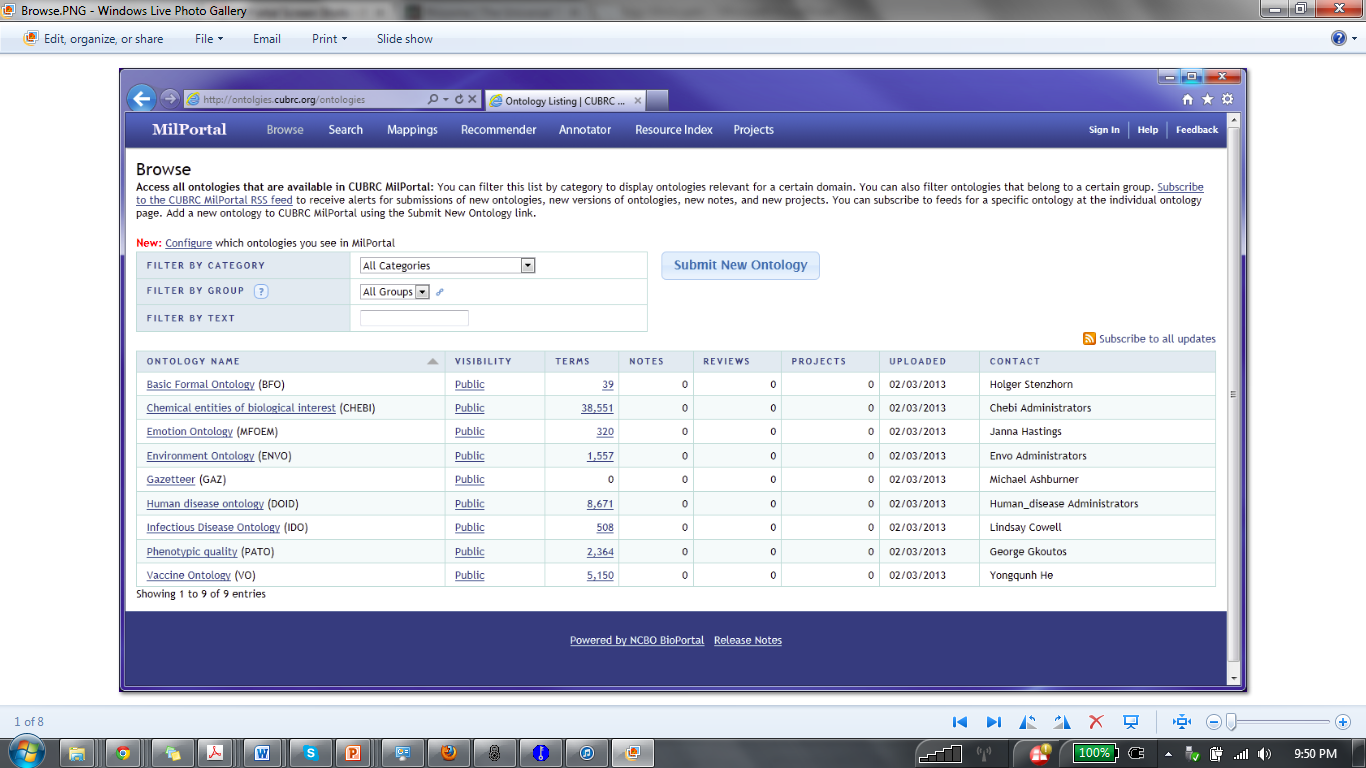 10
BFO
A simple top-level ontology to support information integration in scientific research

Defining a framework that will help to ensure consistency and non-redundancy of the ontologies created in its terms
11
BFO Three Fundamental Dichotomies
Continuant – (thing) vs. Occurrent (proccess)

Dependent (properties) vs. independent

Type  vs. Instance 

http://ontology.buffalo.edu/bfo/
12
3 kinds of (binary) relations
Between types
human is_a mammal
human heart part_of human
Between an instance and a type
this human instance_of the type human
this human allergic_to the type tamiflu
Between instances
Mary’s heart part_of Mary
Mary’s aorta connected_to Mary’s heart
13
[Speaker Notes: In the following discussion:
Classes are in upper case
‘A’ is the class
Instances are in lower case
‘a’ is a particular instance]
Type-level relations presuppose the underlying instance-level relations
A part_of B
e.g. human heart part_of human
	A has_participant
e.g. cell binding has_participant cell
14
Continuant
Occurrent
Generically
Dependent
Continuant
Independent
Continuant
Specifically
Dependent
Continuant
Functioning
Realizable
Information 
Artifact
Sequence…
Role
Quality
Disposition
Function
Recommendation 4
Adopt the Information Artifact Ontology as Middle Layer Ontology. 

Base on BFO and is very good.
Part of Genome Ontology Suite
Rich specification will be very helpful to complex, subtle SOA concepts
16
Coverage domain of IAO
17
IAO
IAO: The Information Artifact Ontology, developed by scientific researchers as a vehicle for annotating data about measurement results, publications, protocols, databases, consent forms, licenses
in a way that will allow discovery, integration and analysis
Two kinds of data about data:
1. what are the data about  Domain Ontologies
2. how the data are packaged (collected, presented, formatted, stored)  IAO Ontologies
Information artifact
(roughly) an entity created through some deliberate act or acts by one or more human beings, and which endures through time, potentially in multiple (for example digital or printed) copies
Examples: a diagram on a sheet of paper, a video file, a map on a computer monitor, an article in a newspaper, a message on a network, the output of some querying process in a computer memory
19
BFO: Generically Dependent Continuant
BFO: Specifically Dependent Continuant
BFO: Independent Continuant
IAO and BFO
Information Bearing Entity (IBE)
Information Quality Entity (Pattern) (IQE)
Information Structure Entity (ISE)
Information Content Entity (ICE)
20
Information Content Entities (ICEs)
ICEs are about something in reality (they have this something as a subject; they represent, or mention or describe this something; they inform us about this something). 
Aboutness may be identifiable from different perspectives. Thus one analyst may interpret a given ICE as being about the geography of a given encampment; another may view it as providing information about the morale of those encamped there.
21
Information Bearing Entities – IBEs
An IBE is a material entity that has been created to serve as a bearer of information. IBEs are either (1) self-sufficient material wholes, or (2) proper material parts of such wholes. 
Examples under (1): a hard drive, a paper printout (e.g., a report)
Examples under (2): a specific sector on a hard drive, a single page of a paper printout.
22
Information Quality Entities (IQEs)
An IQE is the pattern on an IBE in virtue of which it is a bearer of some information
An IQE exists in a given IBE because of a certain patterned arrangement for example of ink or other chemicals, or of electromagnetic excitations.
Every ICE is concretized by at least one IQE
23
Information Structure Entities (ISEs)
Information Structure Entity (ISE) is a structural part of an ICE, for example an empty cell in a spread­sheet; or a blank Microsoft Word file. ISEs thus capture part of what is involved when we talk about the ‘format’ of an IA.
24
25
IAO and BFO (cont.)
BFO relations between ICEs, ISEs, IQEs and IBEs can be set forth as follows:
ICE generically-depends-on IBE
ISE generically-depends-on IBE
IQE specifically-depends-on IBE
ICE concretized-by IQE
ISE concretized-by IQE
IAO contains in addition relations which allow to formulate metadata concerning attributes of IAs such as author, creation date, classification status, and so forth
26
Recommendation 5
Recast RA/RM definitions to formal terminology language

Required to get SOA Ontology to Ontology Level or rigor.
Required to make SOA Ontology machine readable
27
Formal Ontology Definitions
Every term definition begins with and specializes an upper level term
Service: An Independent Continuant that …
28